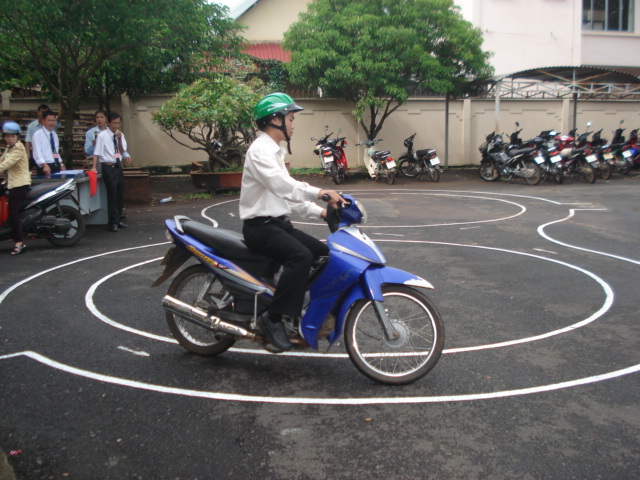 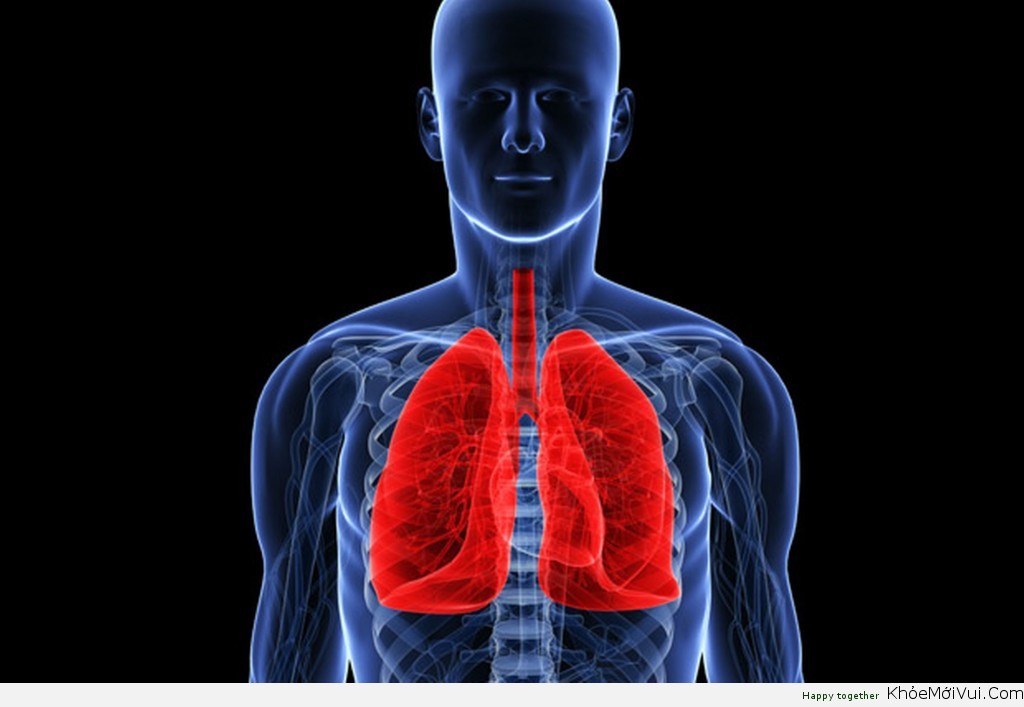 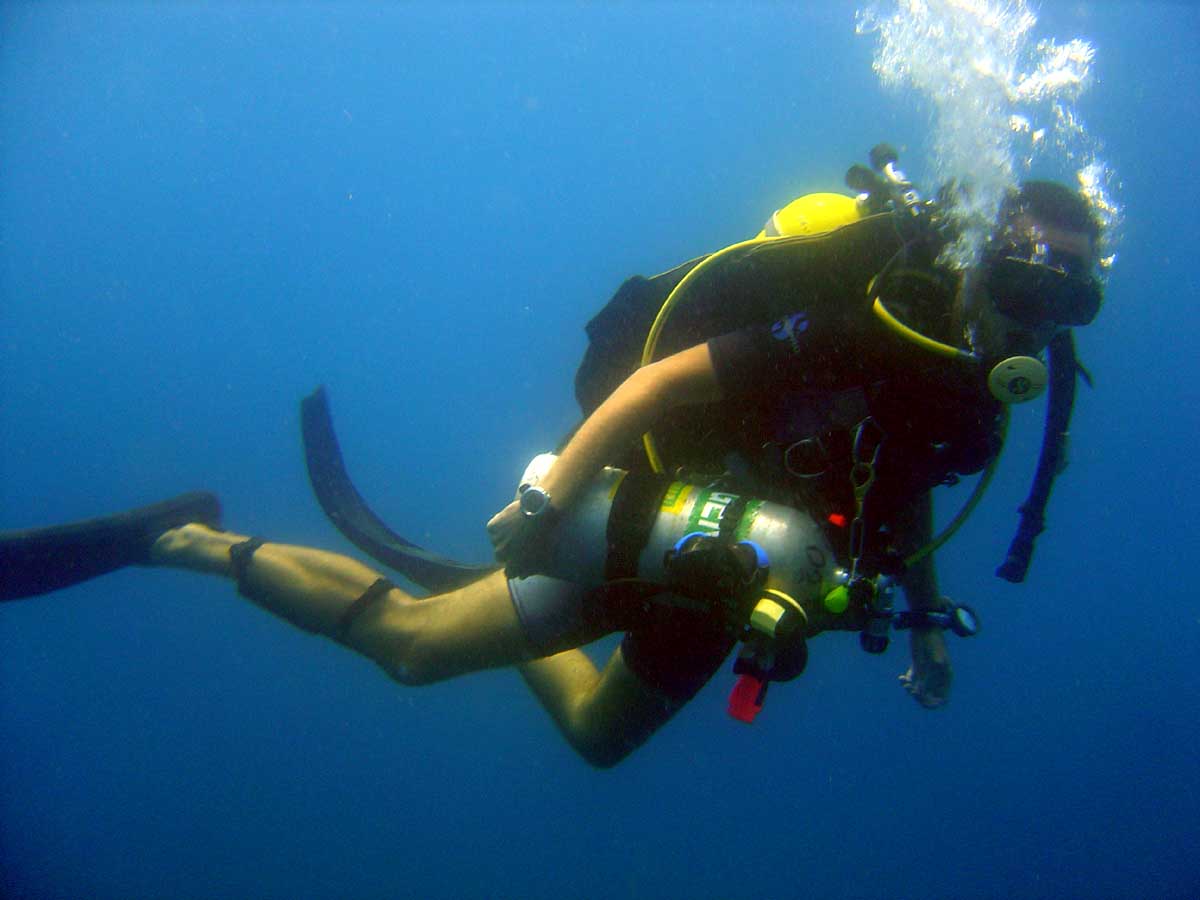 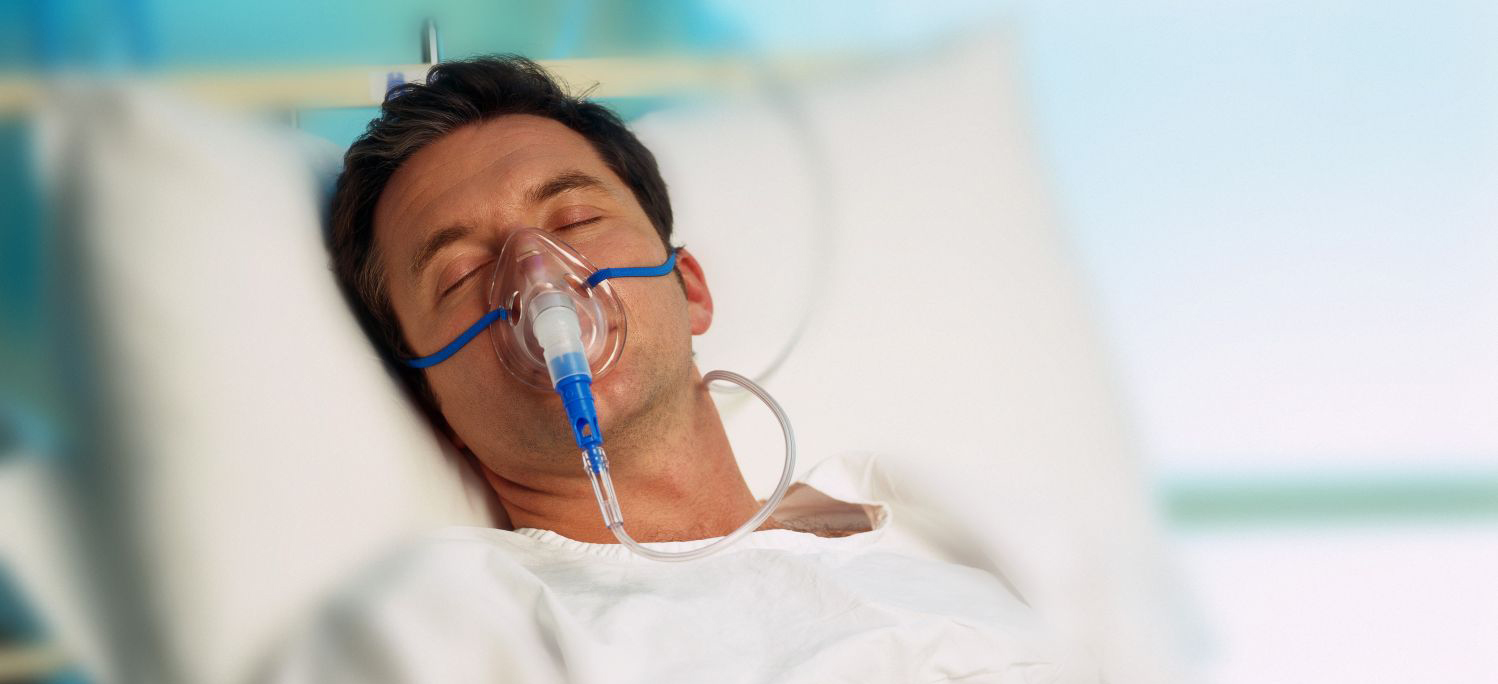 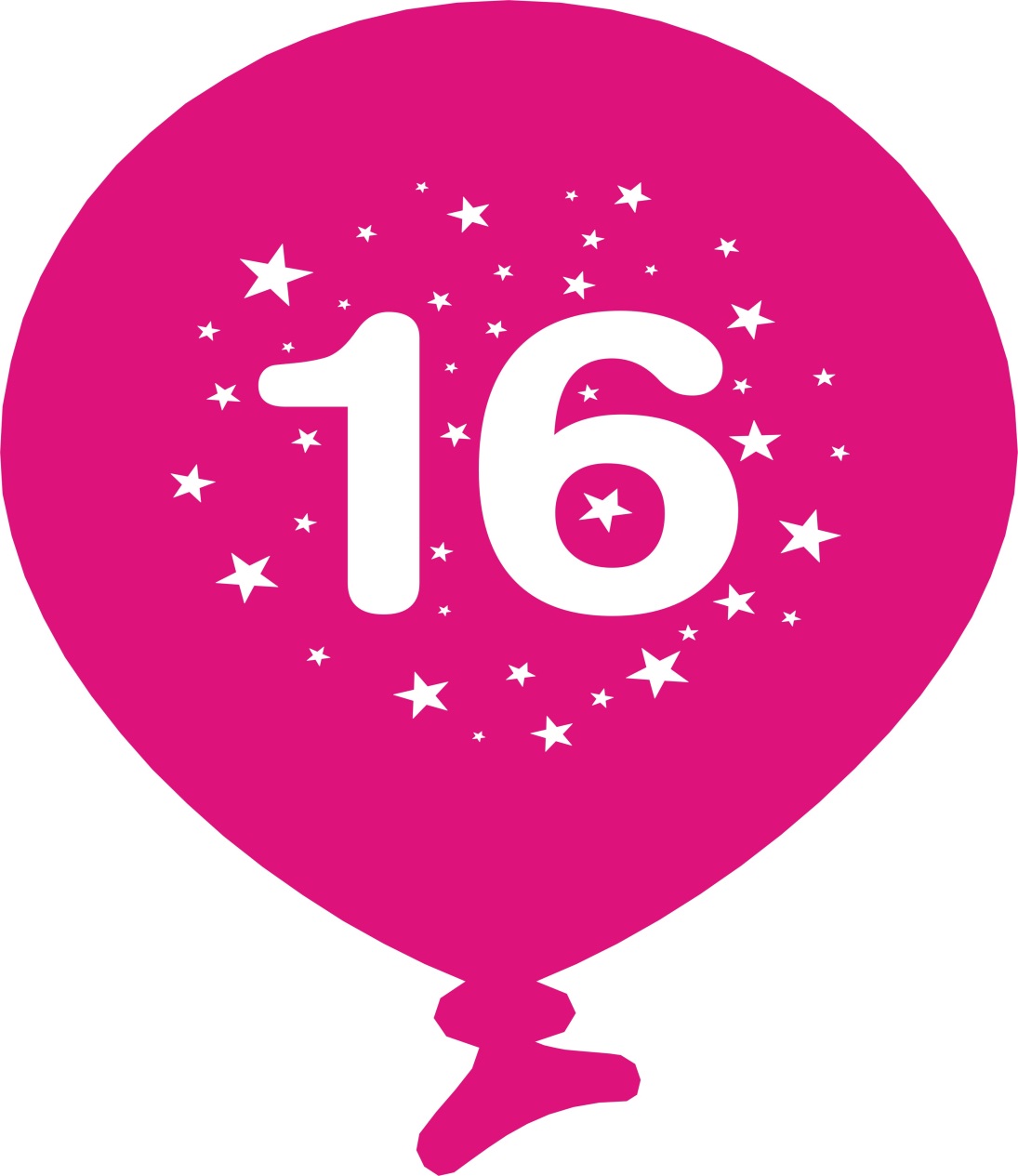 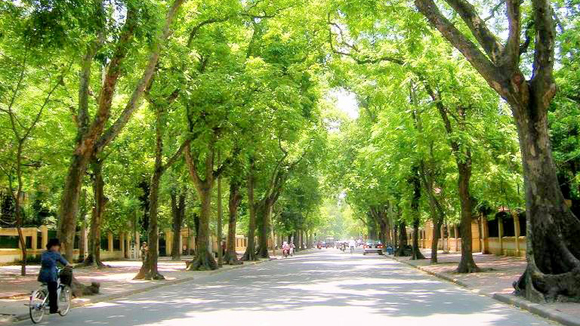 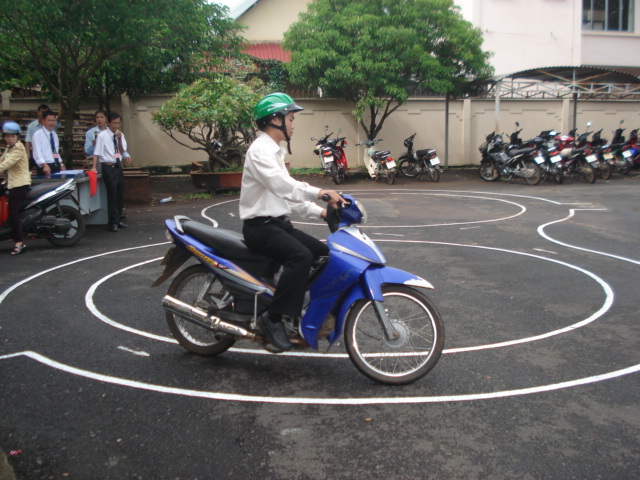 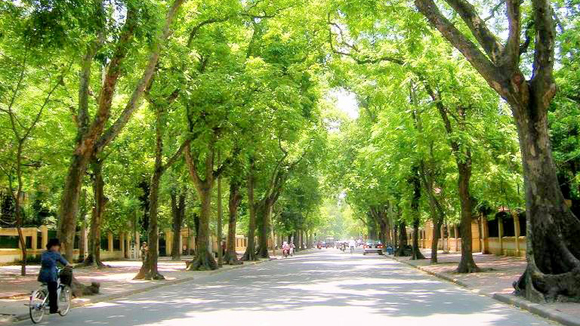 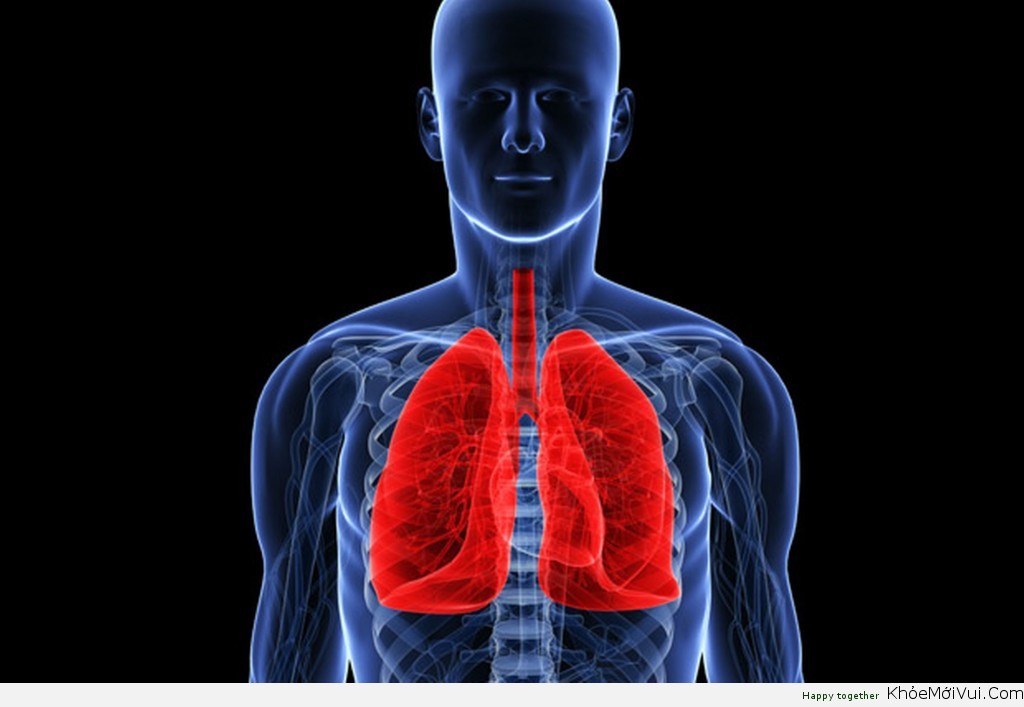 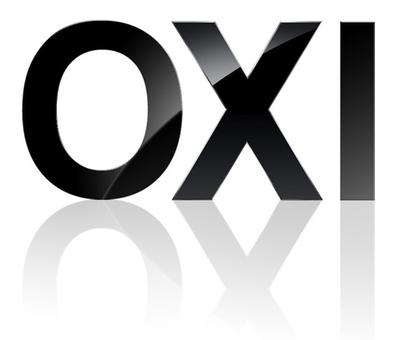 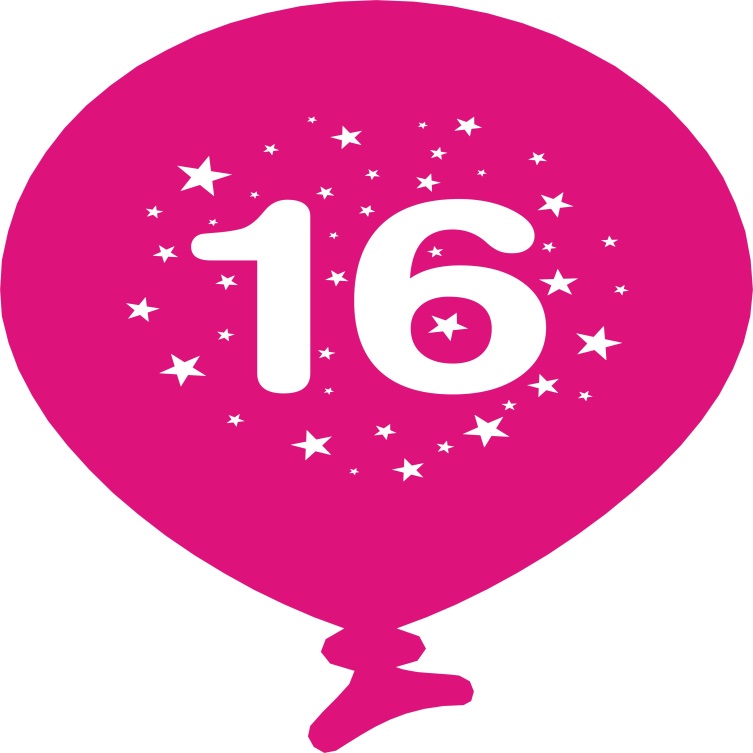 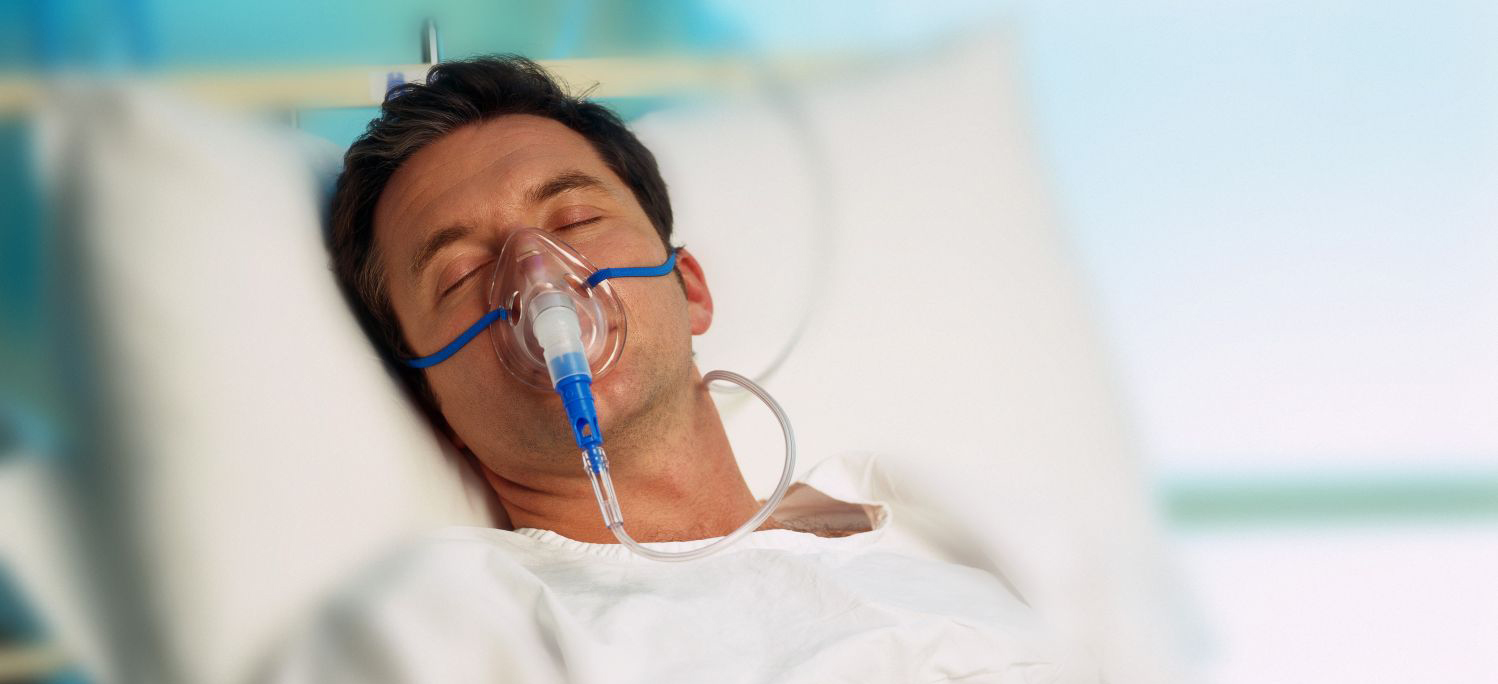 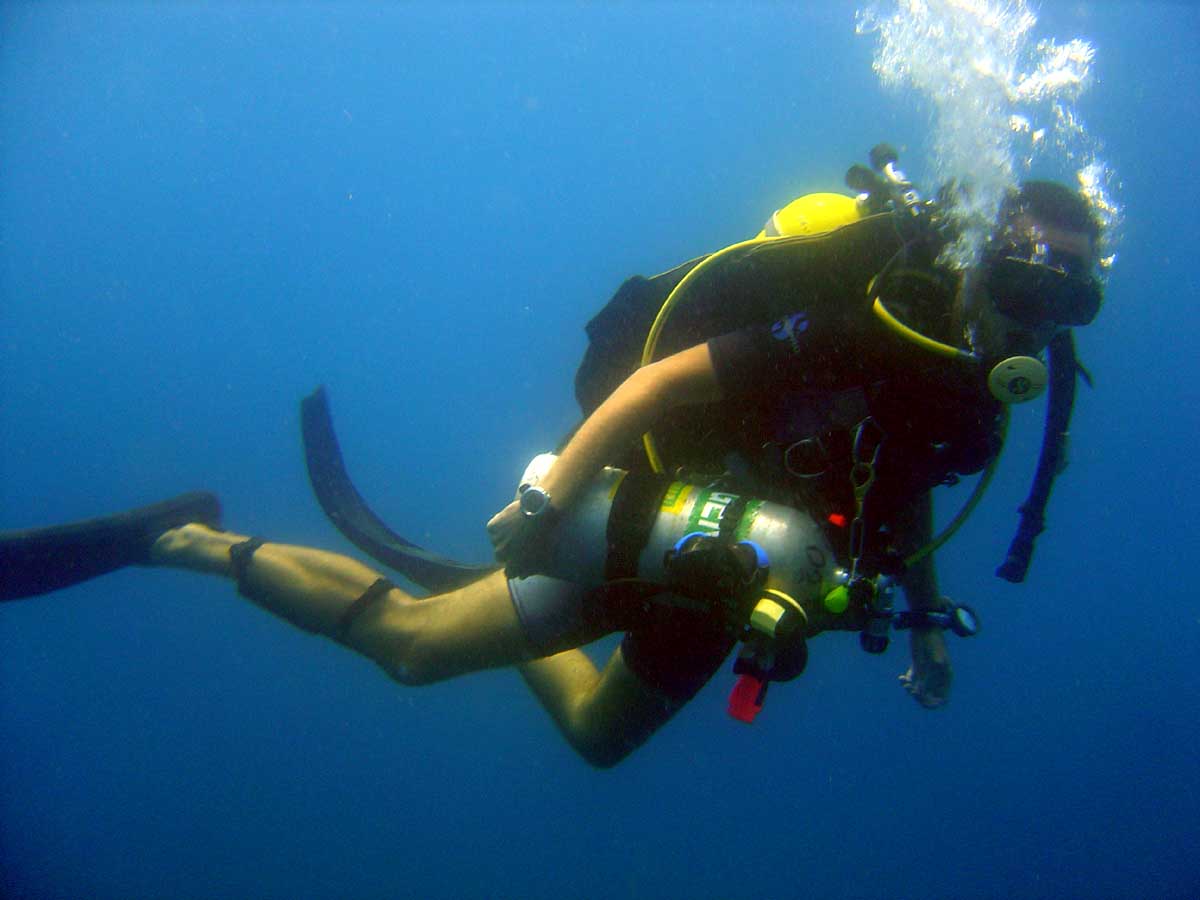 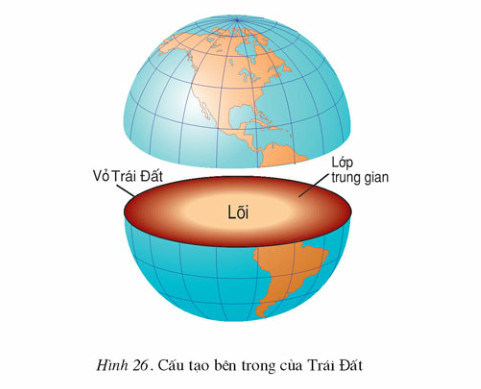 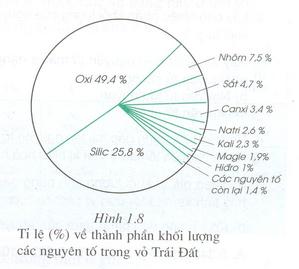 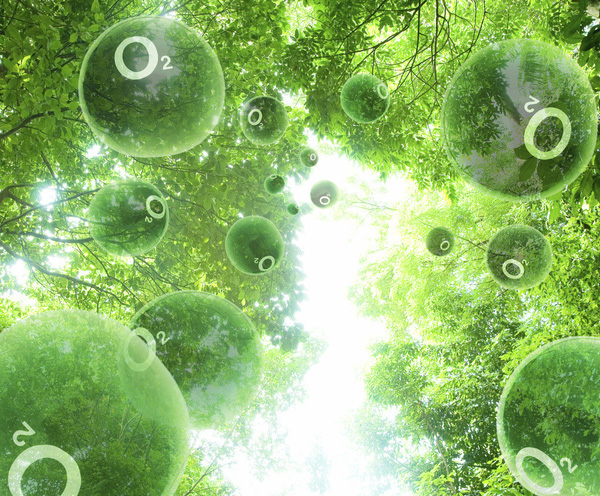 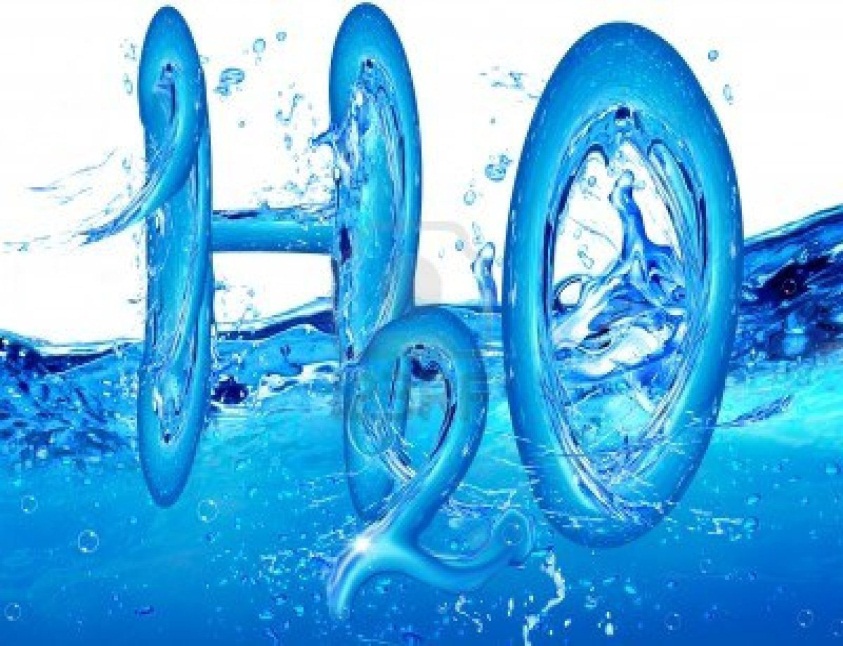 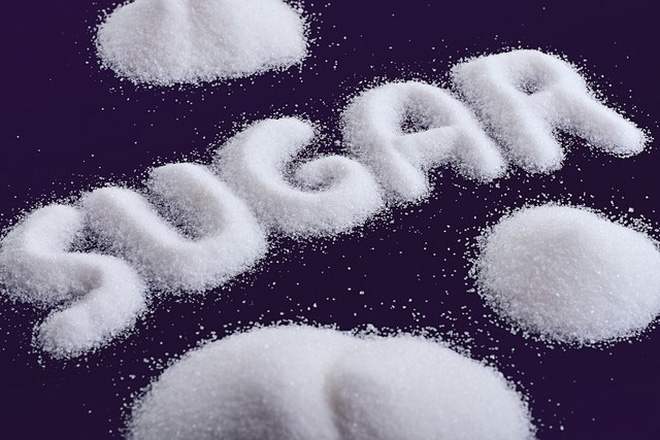 O2 trong không khí
Đường
Nước
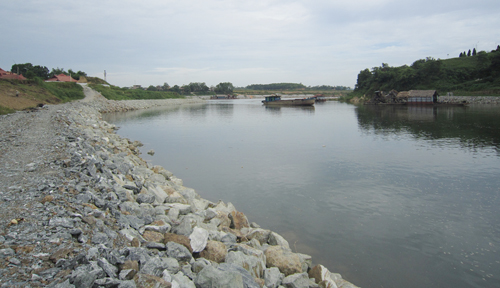 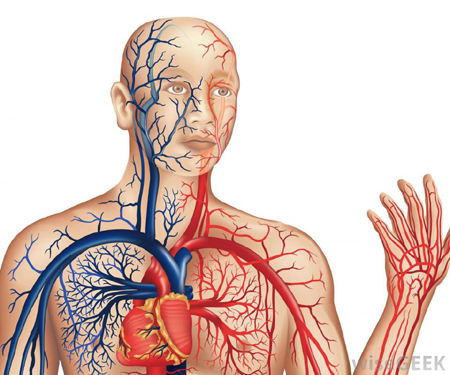 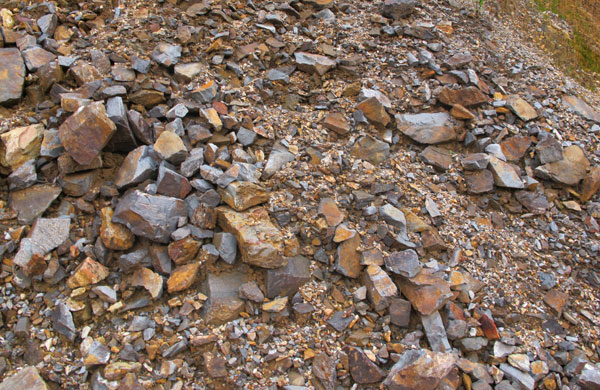 Đất đá
Cơ thể người
Quặng
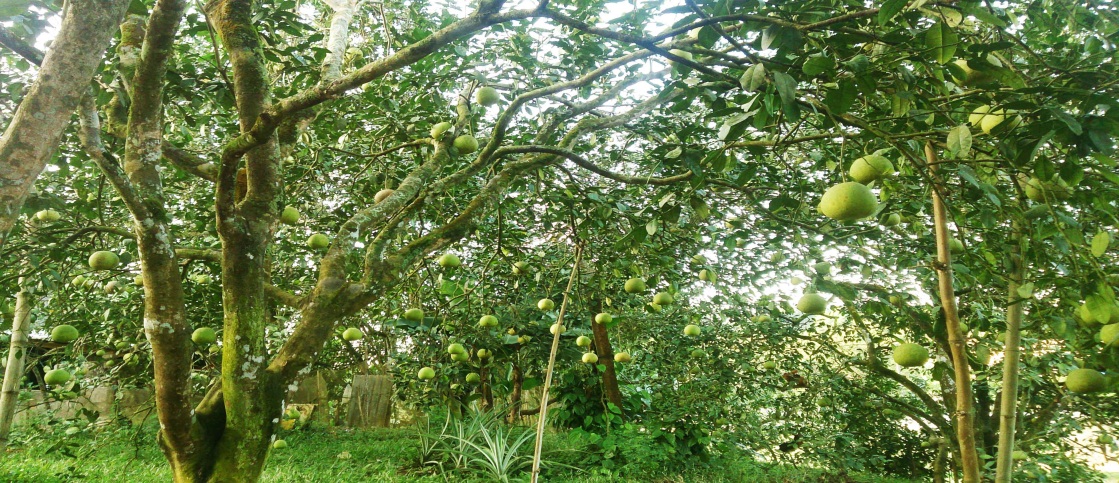 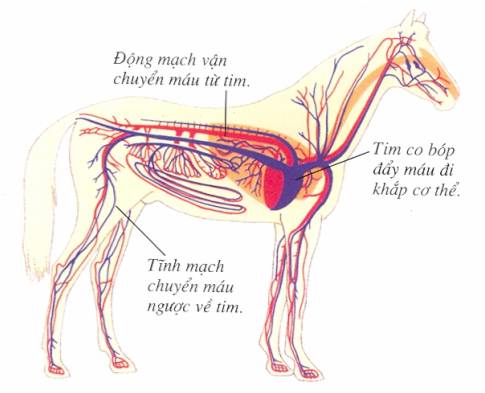 Thực vật
Động vật
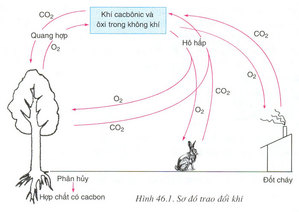 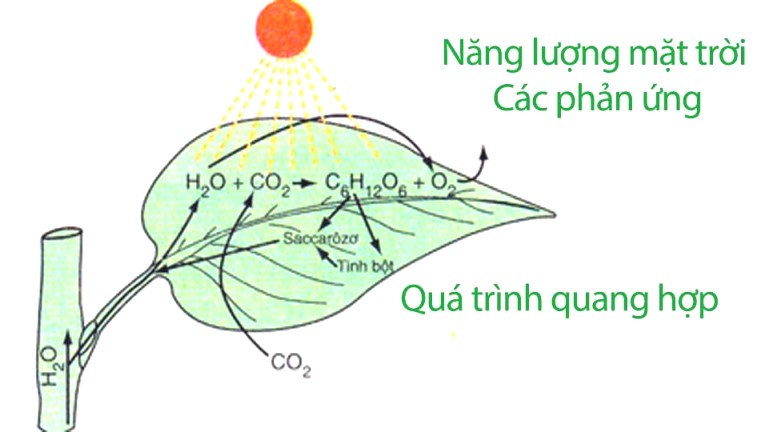 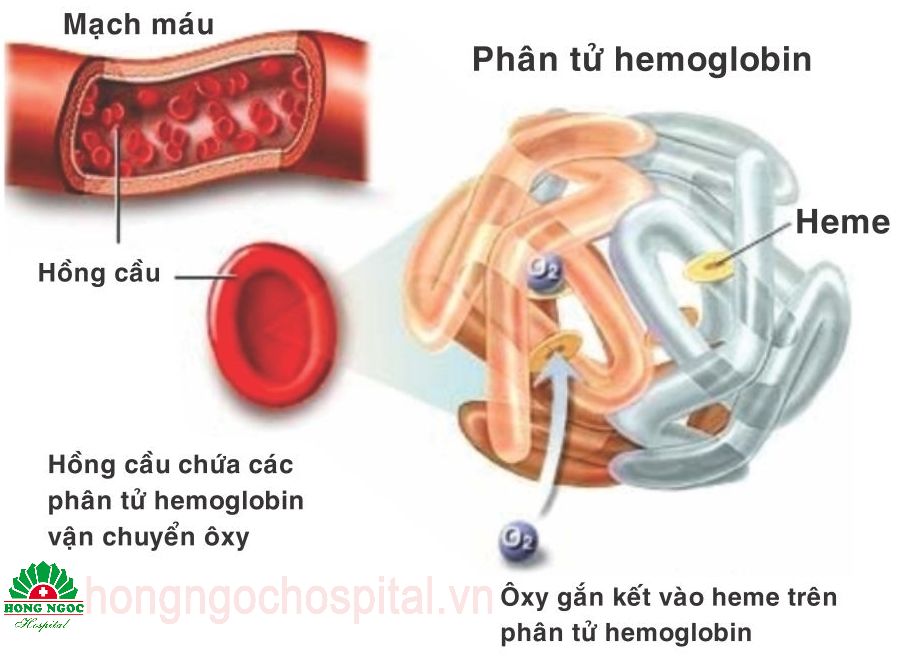 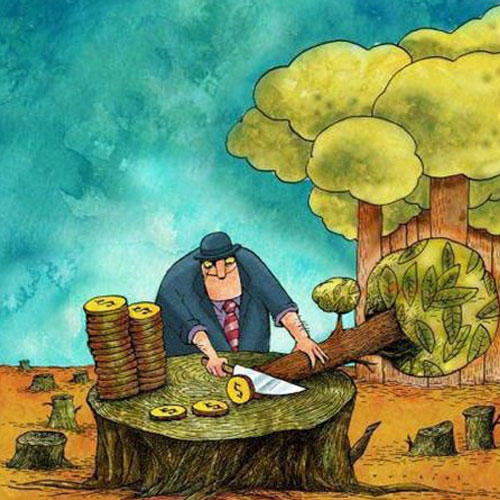 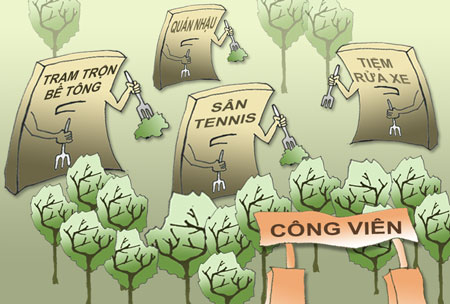 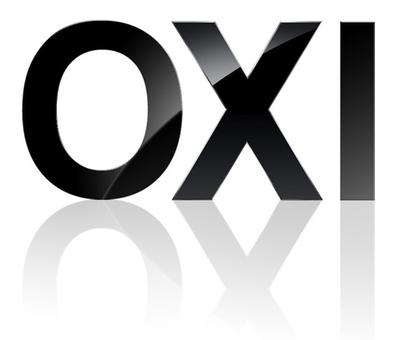 I. TÍNH CHẤT VẬT LÍ
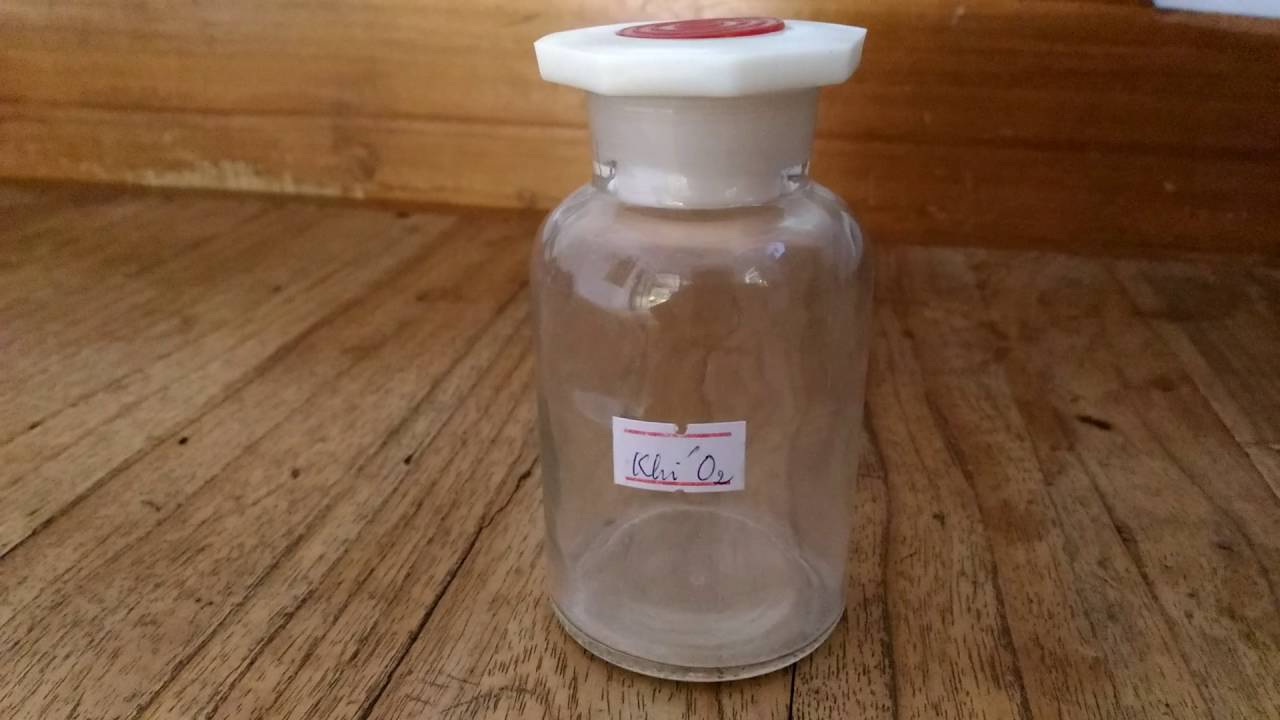 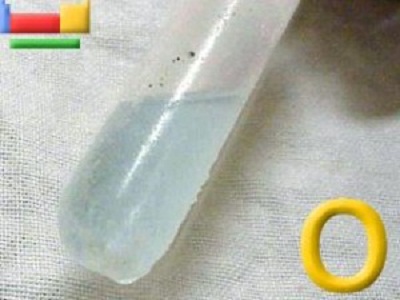 - 1830C
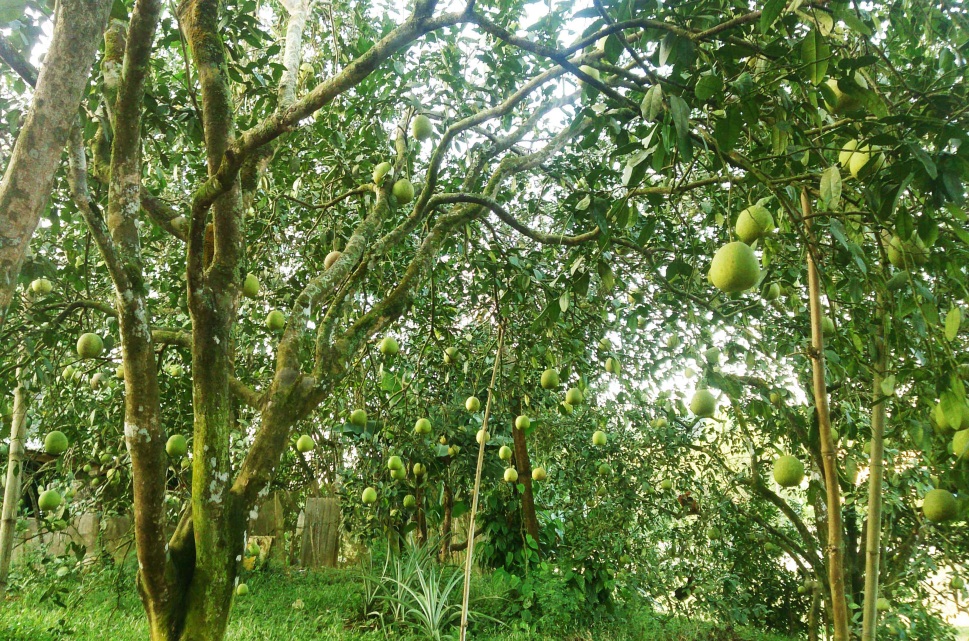 Oxi lỏng
- Màu sắc ?
- Mùi ?
I. TÍNH CHẤT VẬT LÍ
O2
O2
H2
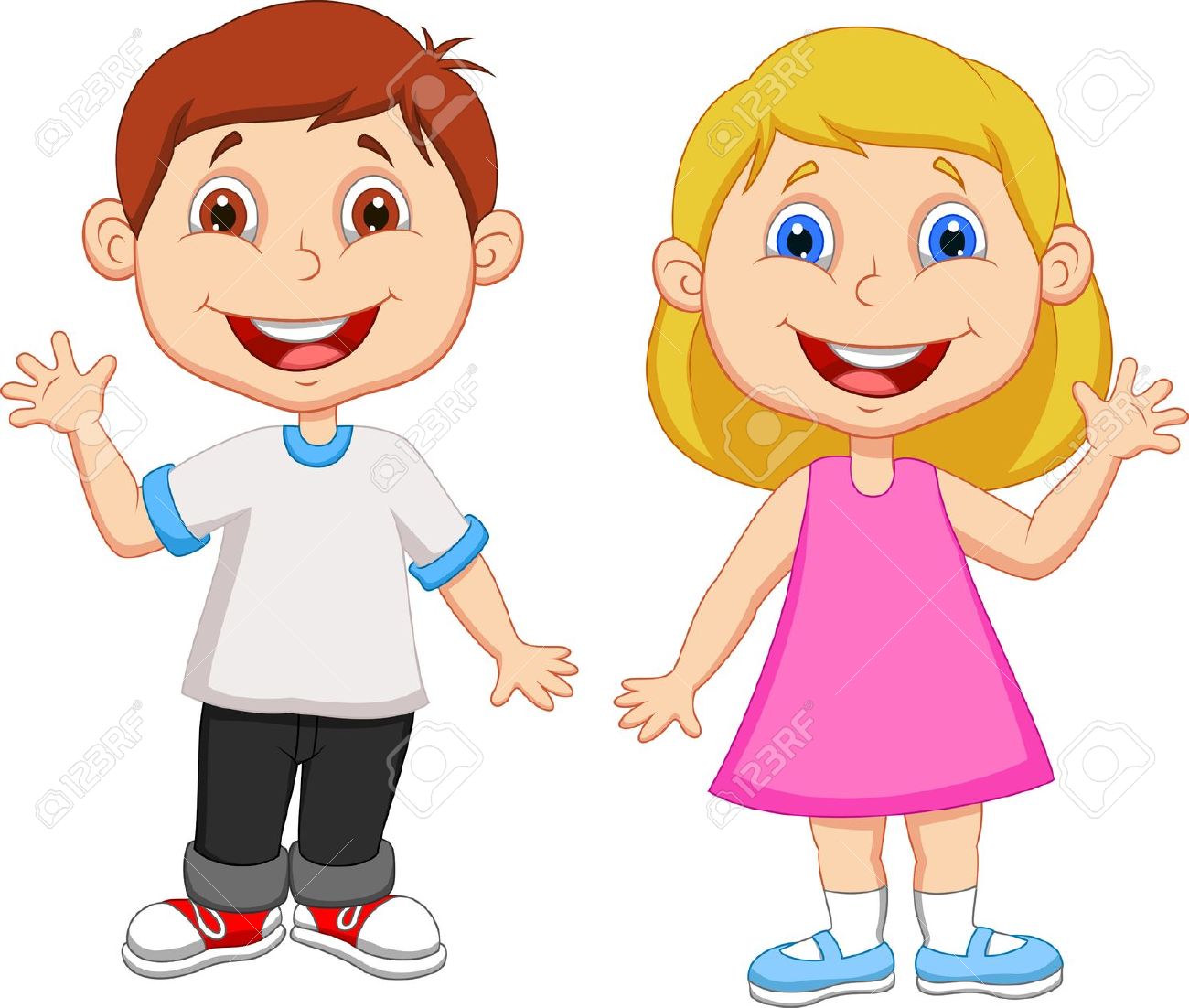 H2
Hiện tượng 2
Hiện tượng 1
I. TÍNH CHẤT VẬT LÍ
II. TÍNH CHẤT HÓA HỌC
Quan sát các thí nghiệm và hoàn thành bảng sau:
II. TÍNH CHẤT HÓA HỌC
Thí nghiệm 1
II. TÍNH CHẤT HÓA HỌC
II. TÍNH CHẤT HÓA HỌC
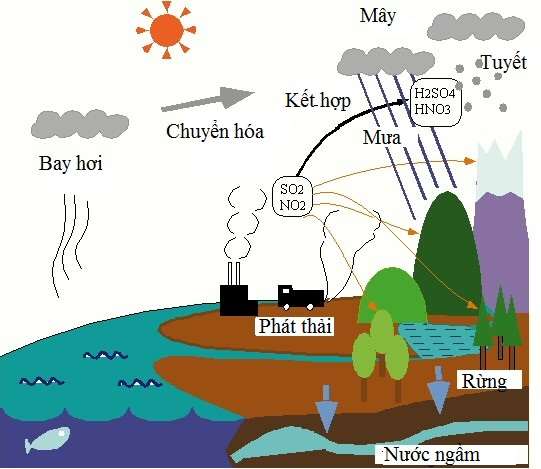 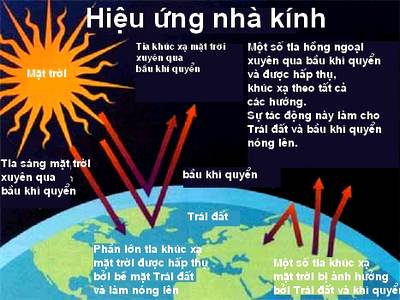 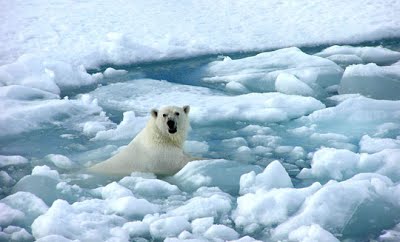 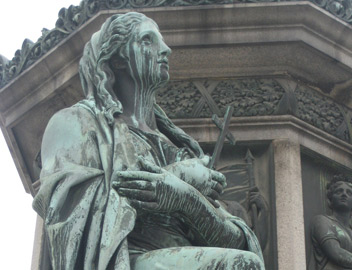 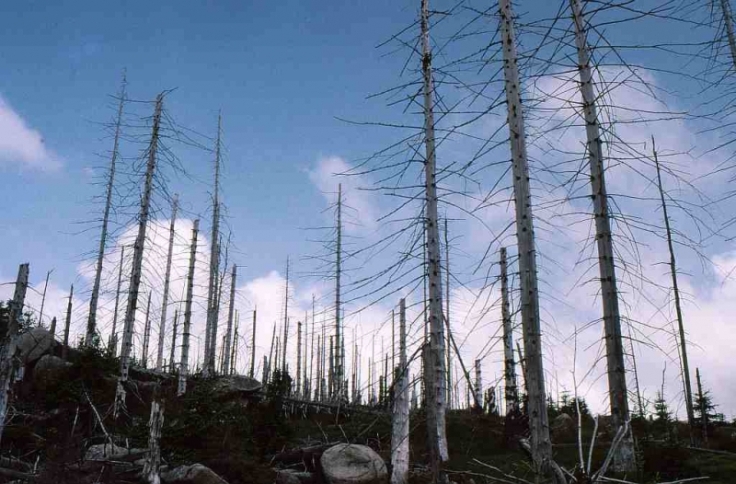 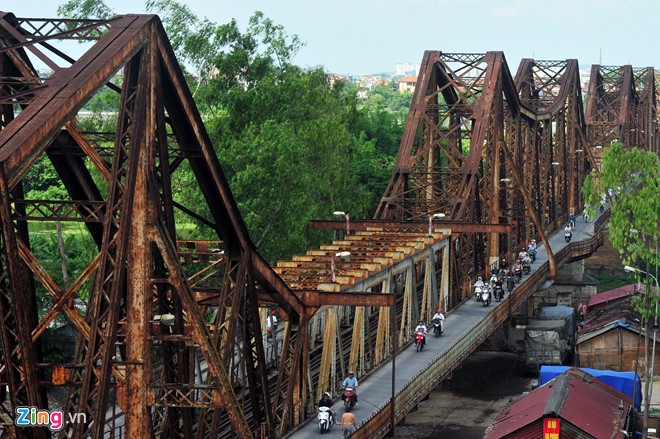 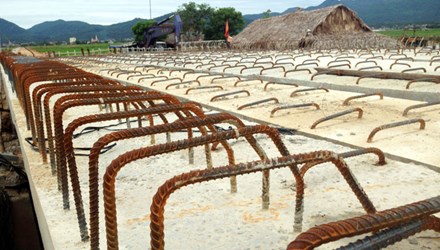 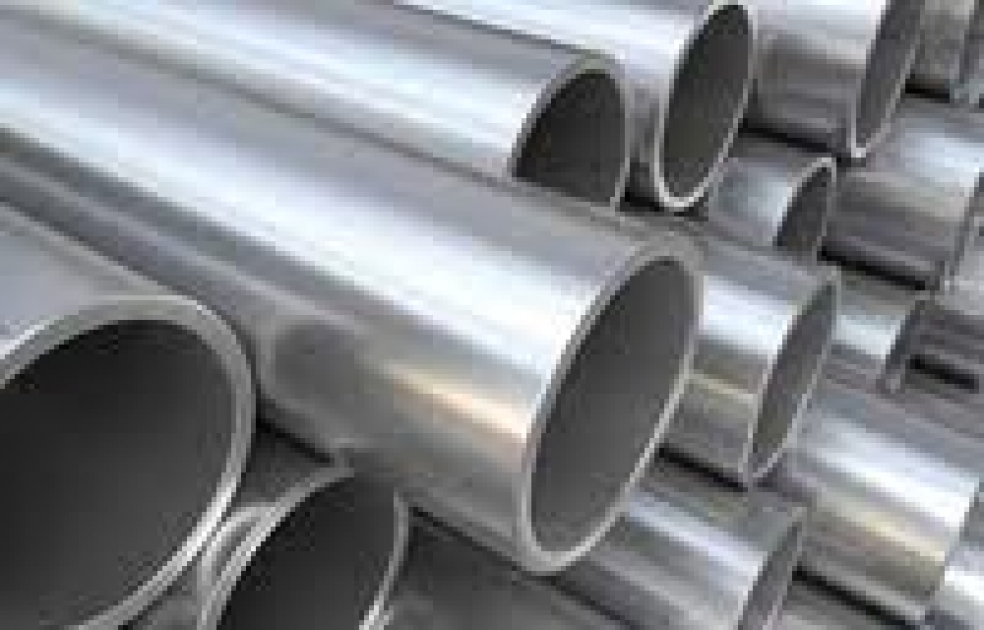 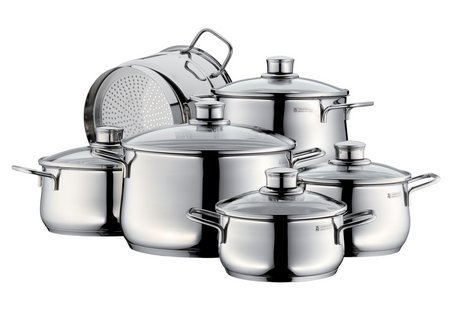 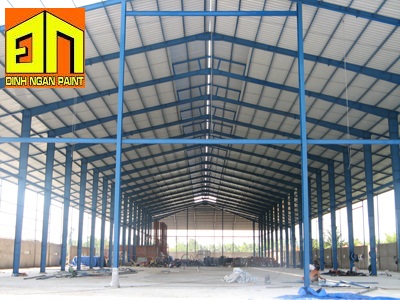 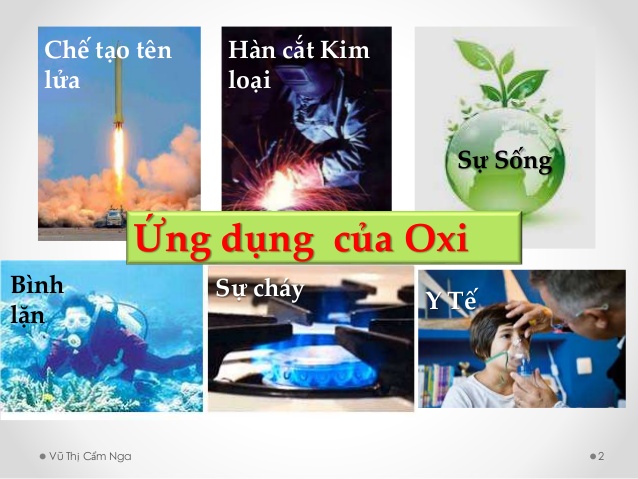 Sự oxi hóa
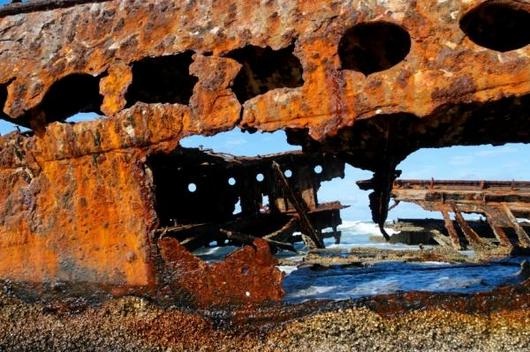 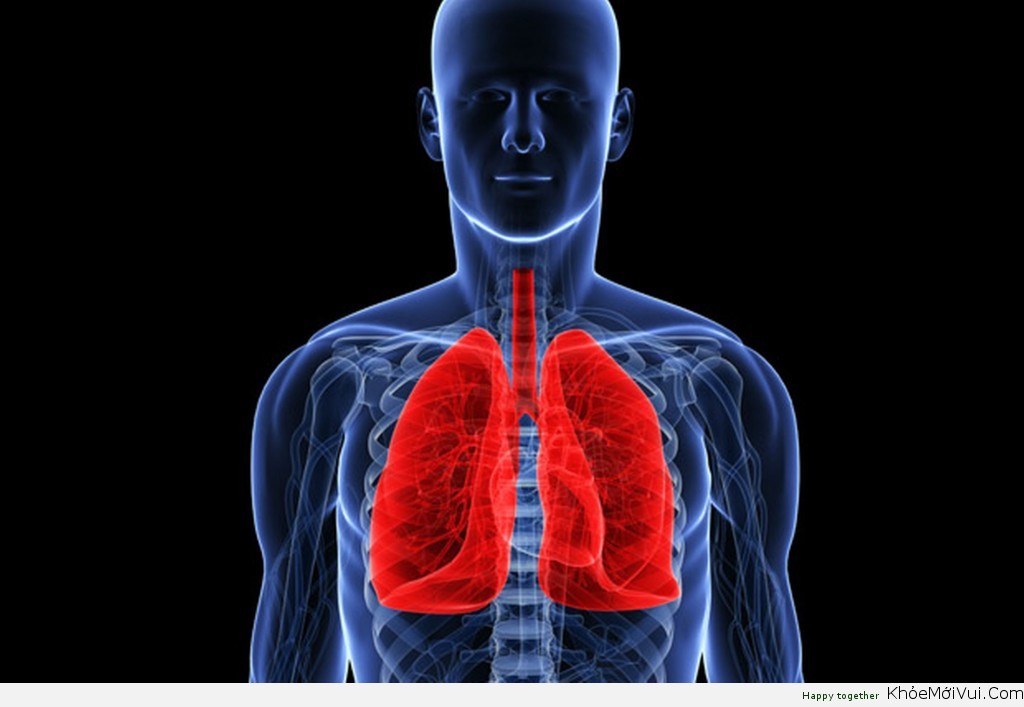 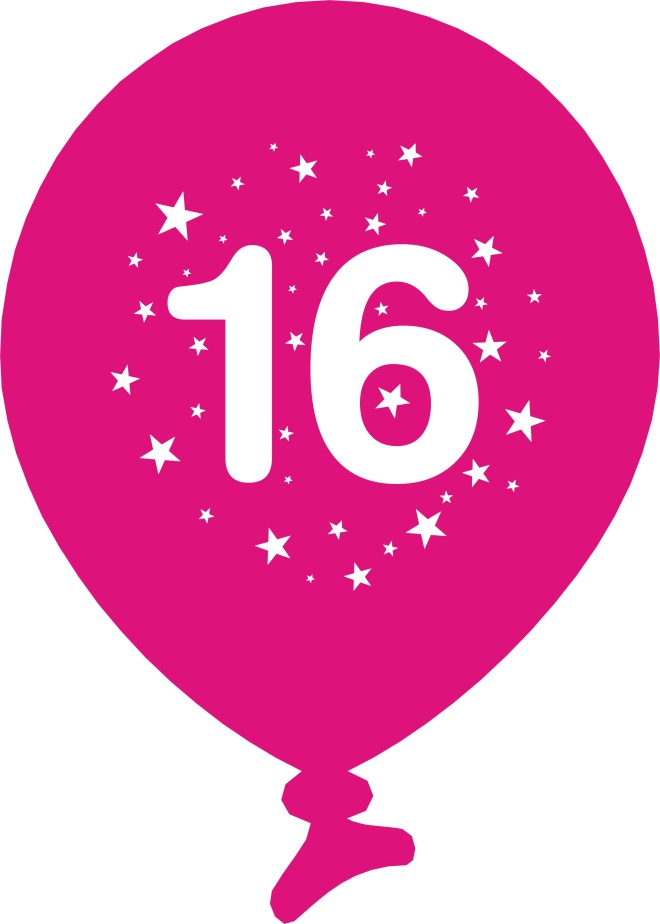 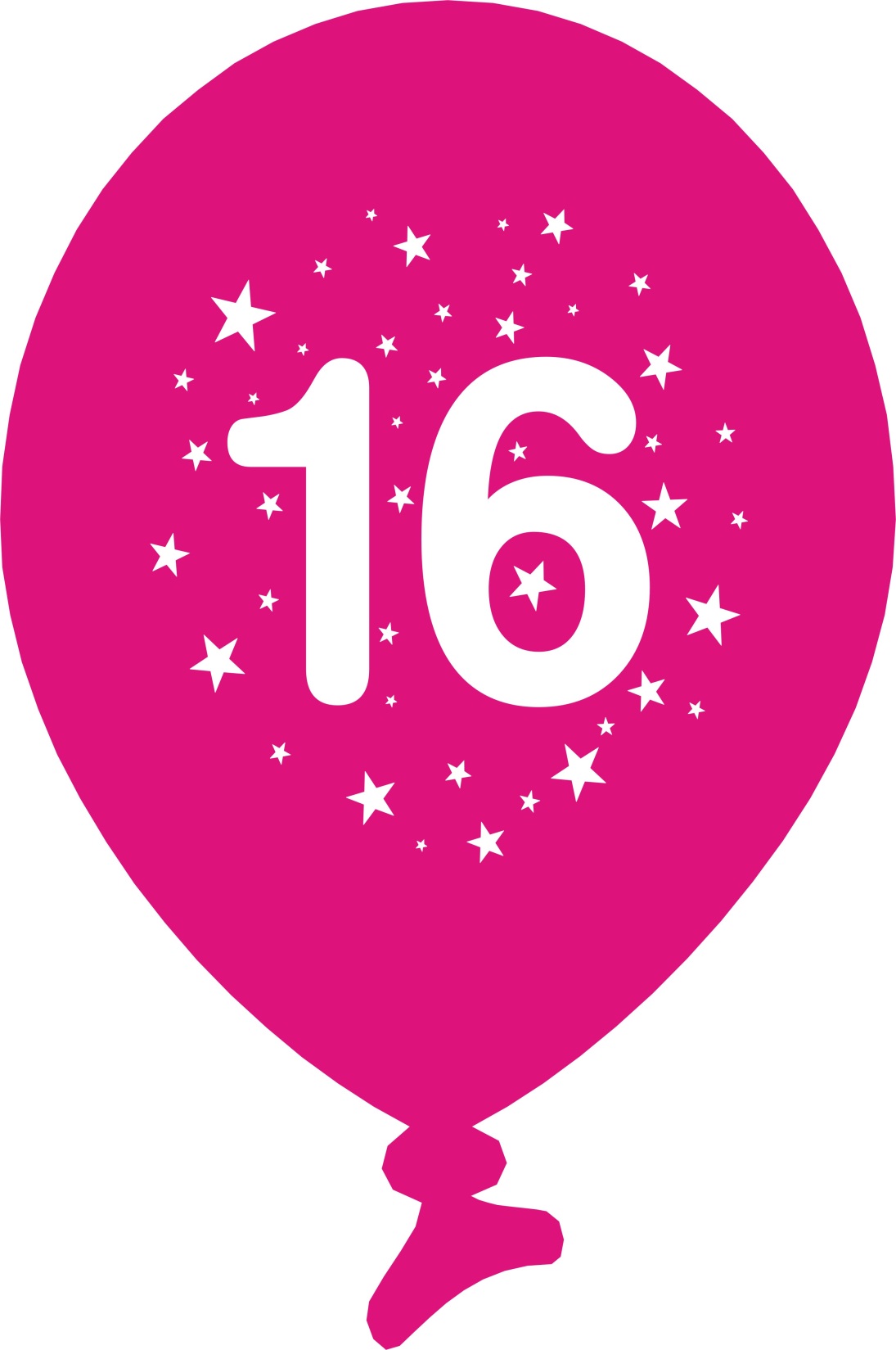 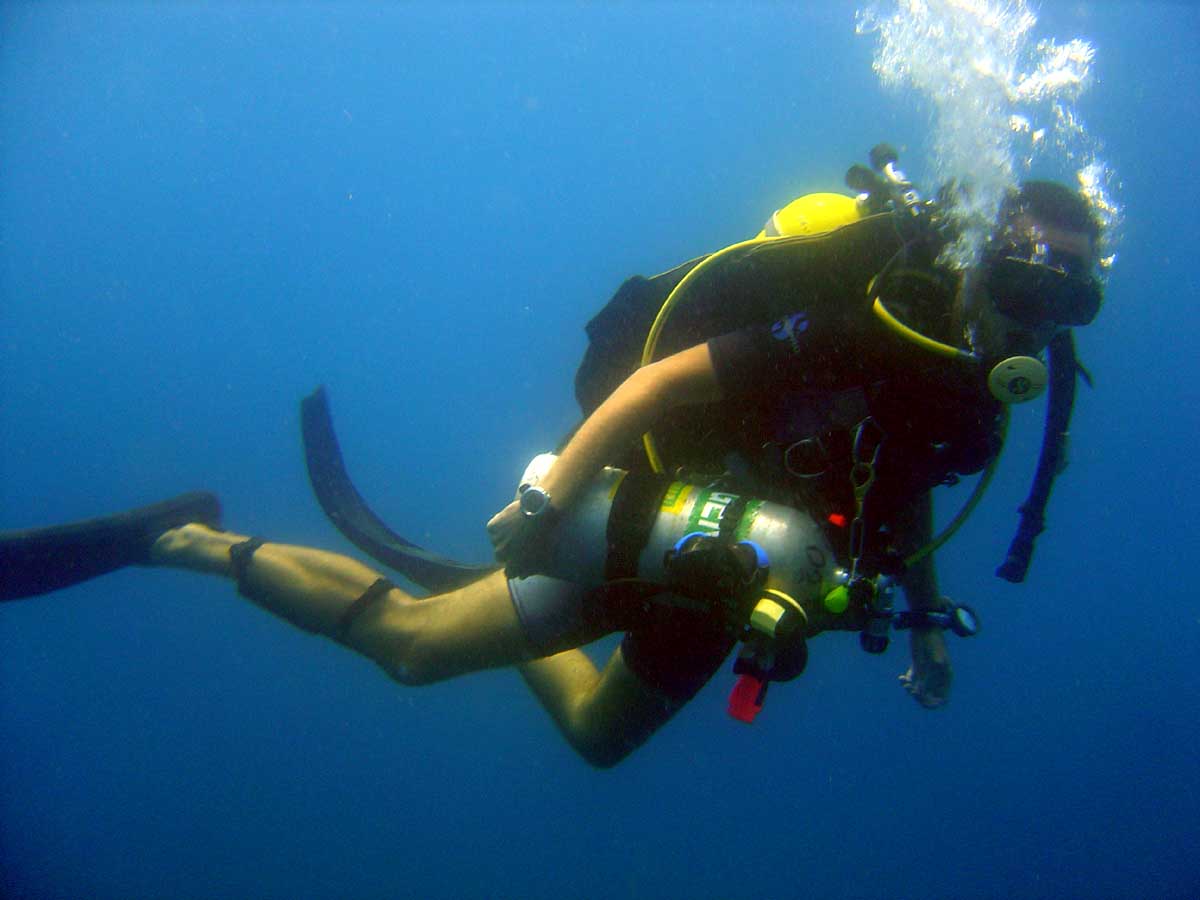 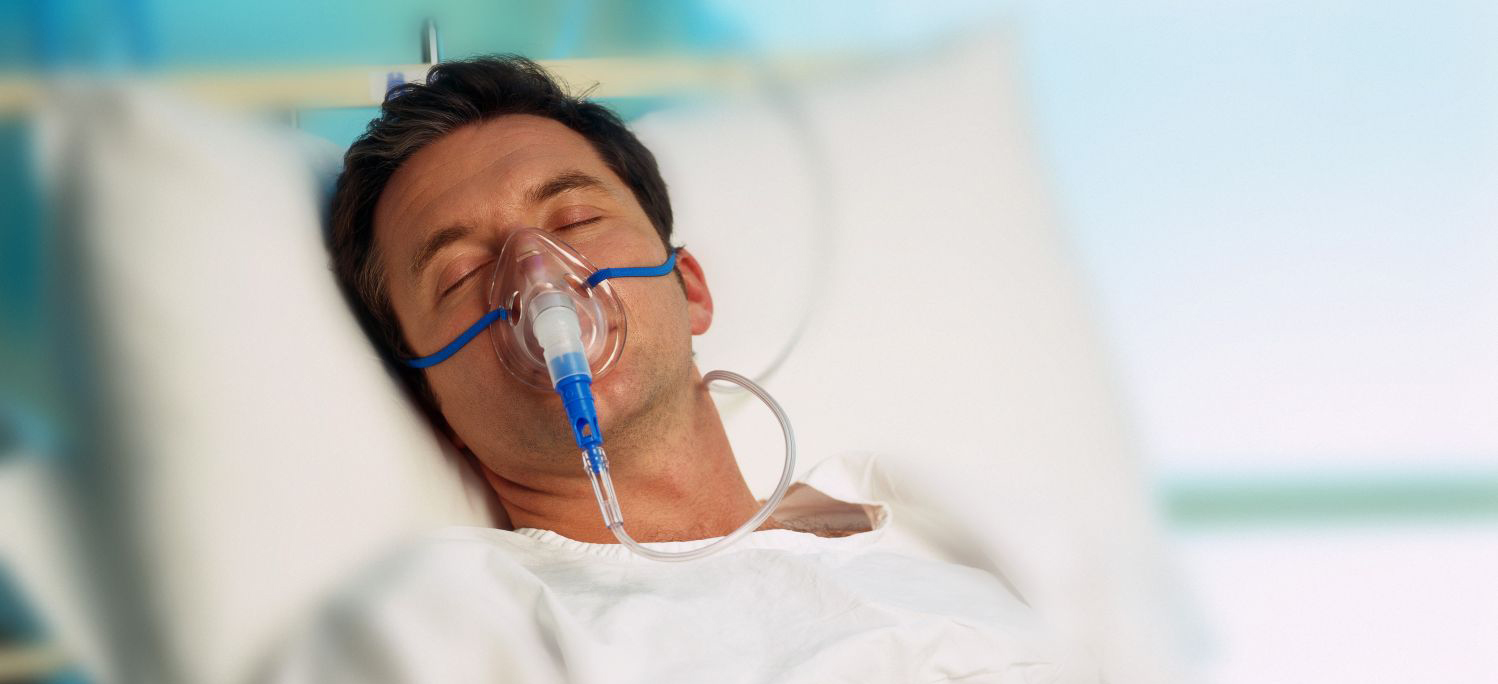